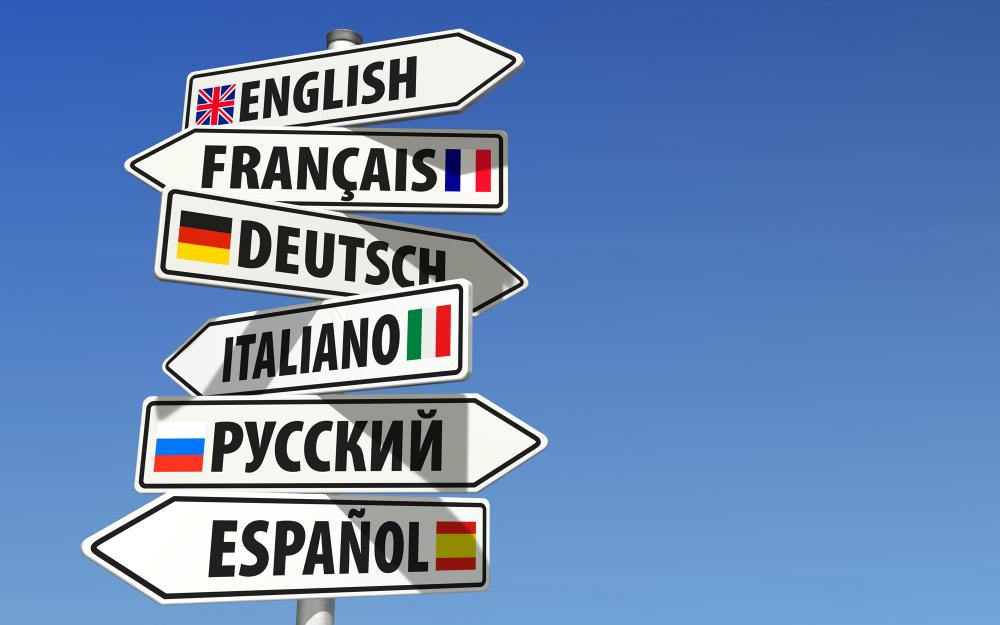 SprachreiseŽeljka ZrilićOŠ Zadarski otoci
Warum eine Sprachreise?
Warum Sprachreisen?
Lest den Text Europa – Sprachreisen!
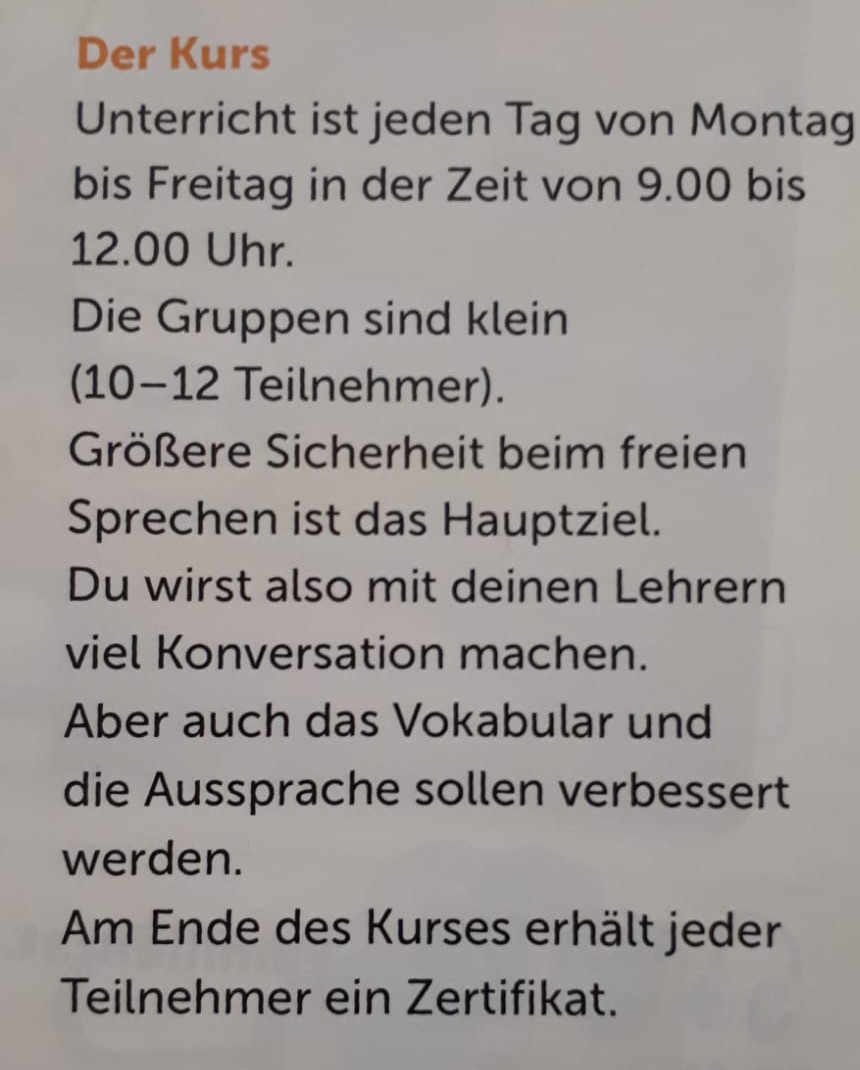 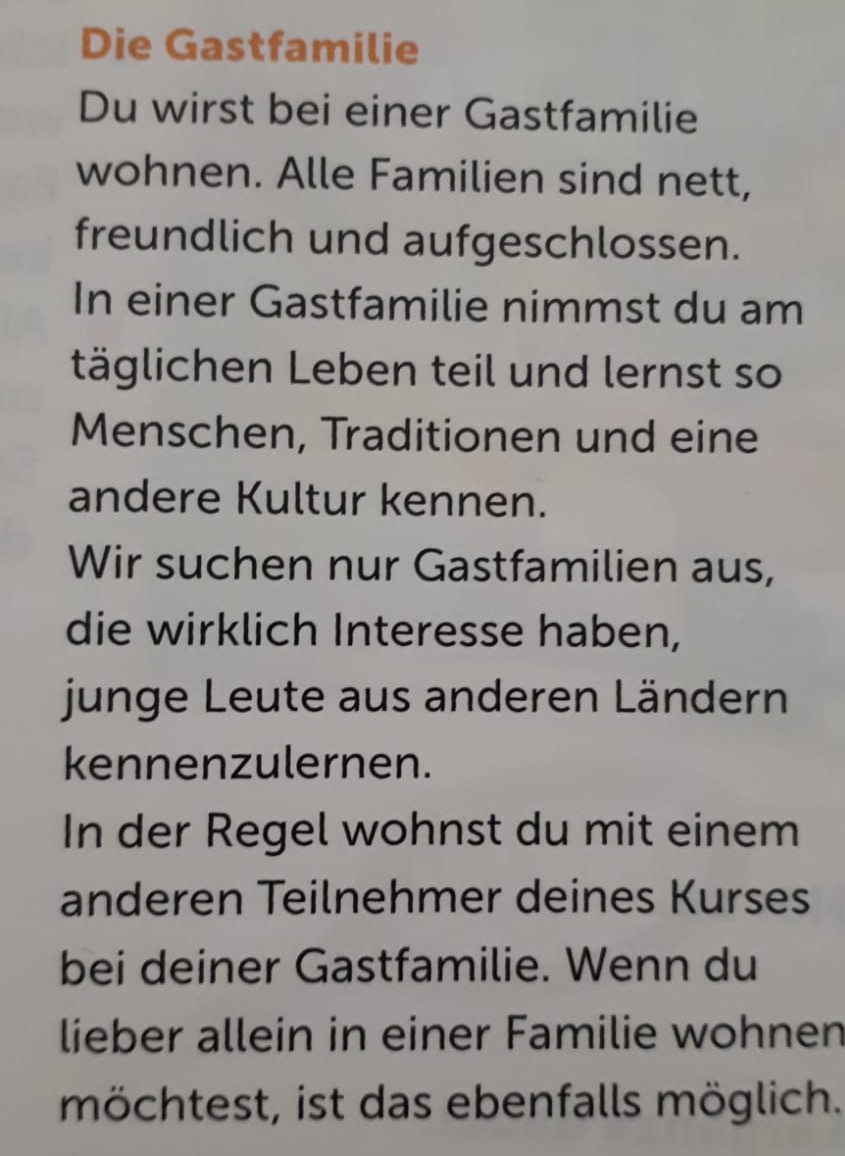 Antwortet auf die Fragen!1. Was f’ür ein Prospekt  ist das?2. Wohin geht die Reise?2. Wen lernst du auf der Fahrt kennen?3. Wer betreut die Gruppe?4. Wer erwartet dich am Zielort?5. Was lernst du bei einer Gastfamilie kennen?6. Wie ist der Unterricht organisiert?
Projektarbeit ARBEITSAUFTRAG! Organisiert euch in Gruppen ( 3-4) und erstellt ein eigenes Prospekt!
1.  Ihr organisiert Sprachreisen. Woran müsst ihr alles denken? Überlegt und notiert?
2. Entscheidet euch für eine Sprachreise ( ein Land, eine Sprache...) und erstellt ein Prospekt mit allen relevanten Teilen!3. Einigt euch über die Form der Präsentation( canva, postermywall, prezi...) und erstellt sie gemeinsam!4. Jeder in der Gruppe muss präsentieren.
Evaluation der Präsentationen!
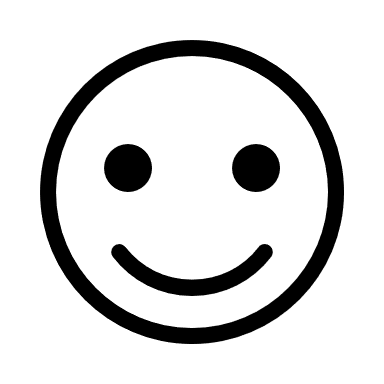 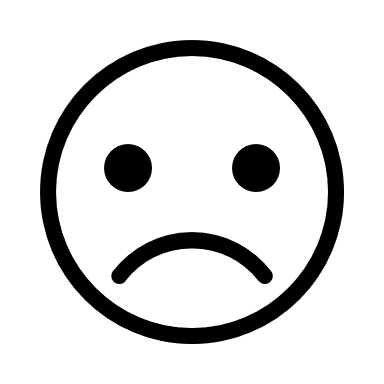 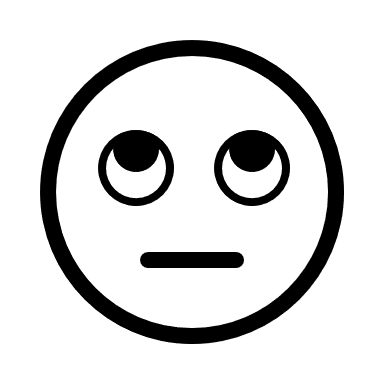 Selbstevaluation
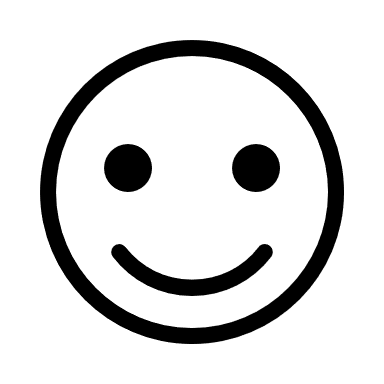 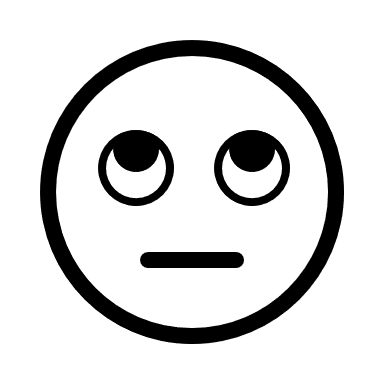 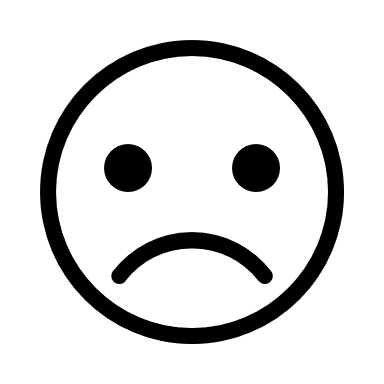 Quellen:Wir+ 5, Motta , Klobučar, Profil Klett